WELCOME!
1
2
3
Grab a Seat at one of the four tables. We will begin shortly!
Collect Nametag and Priority Dots.
(Choose the color of the group you most identify with)
Place dots on your priorities for each facility type on the posters in the back of the room.
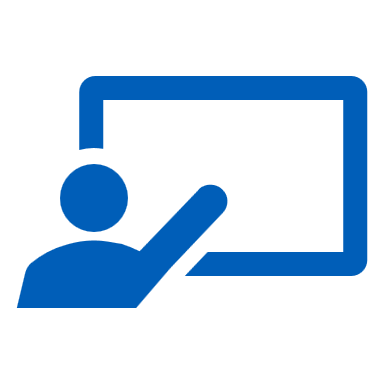 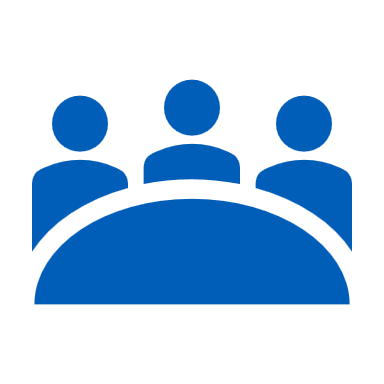 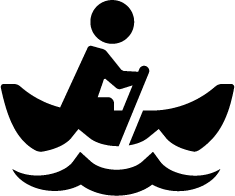 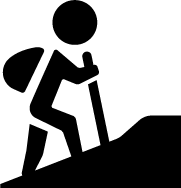 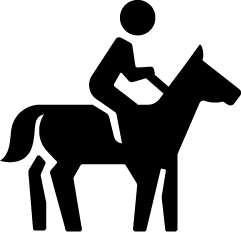 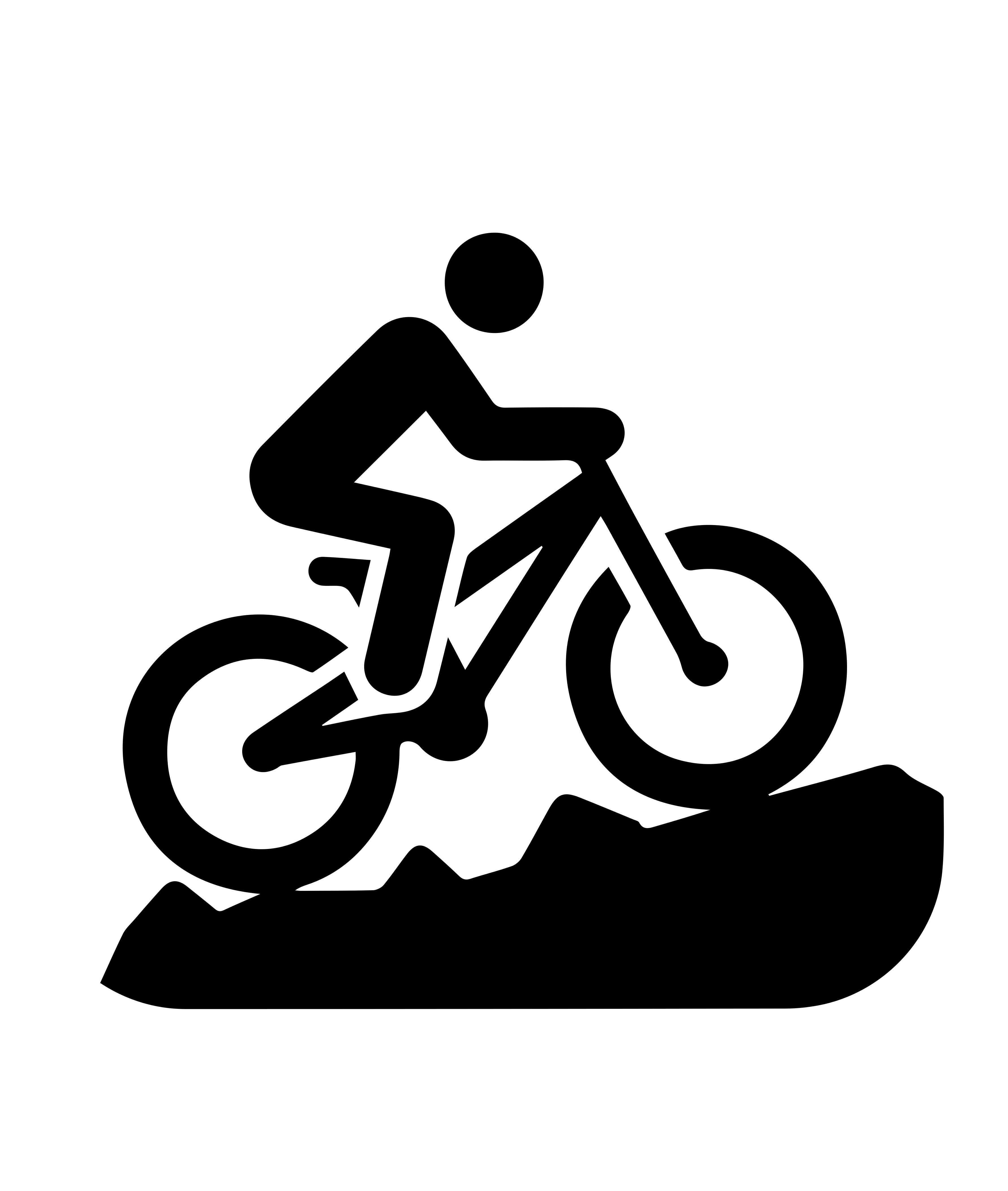 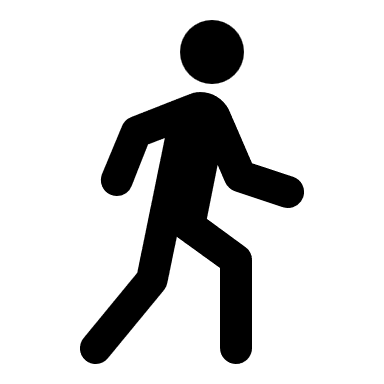 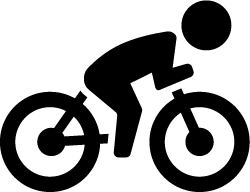 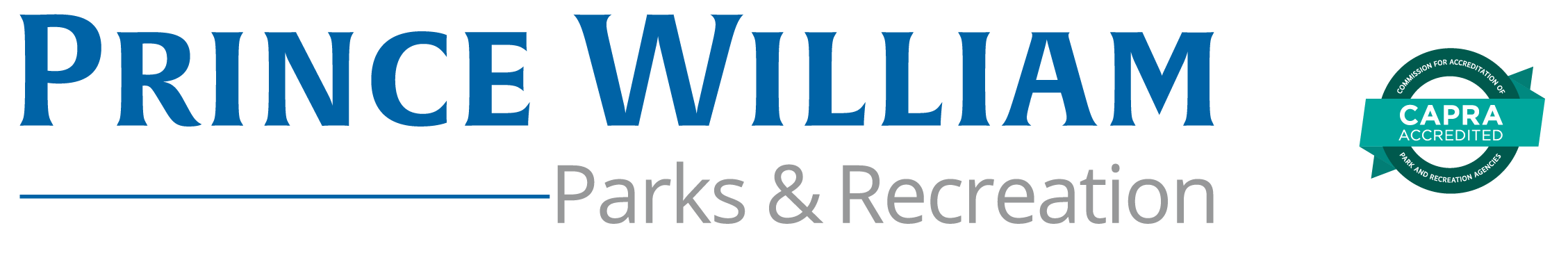 Countywide Trails Master Plan UpdateTrails Planning Charrette
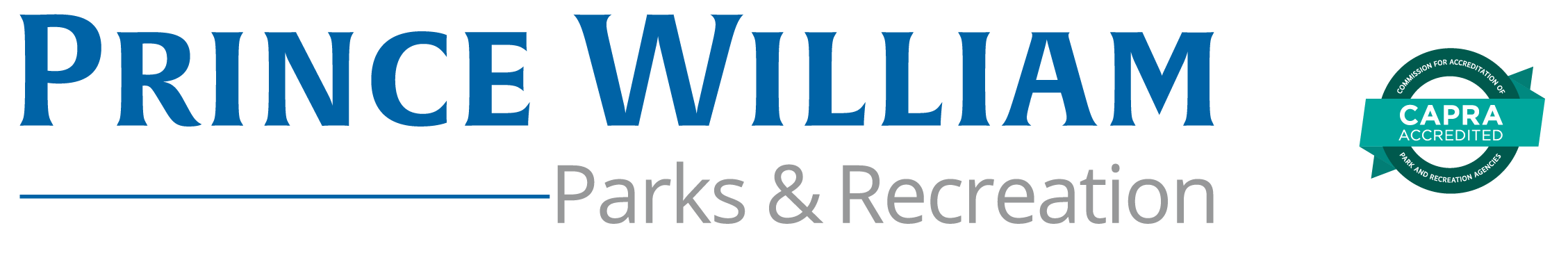 [Speaker Notes: Welcome! 
Tonight is the public kickoff for the update to the Countywide Trails Master Plan
We’ve got a full agenda]
Tonight’s Agenda
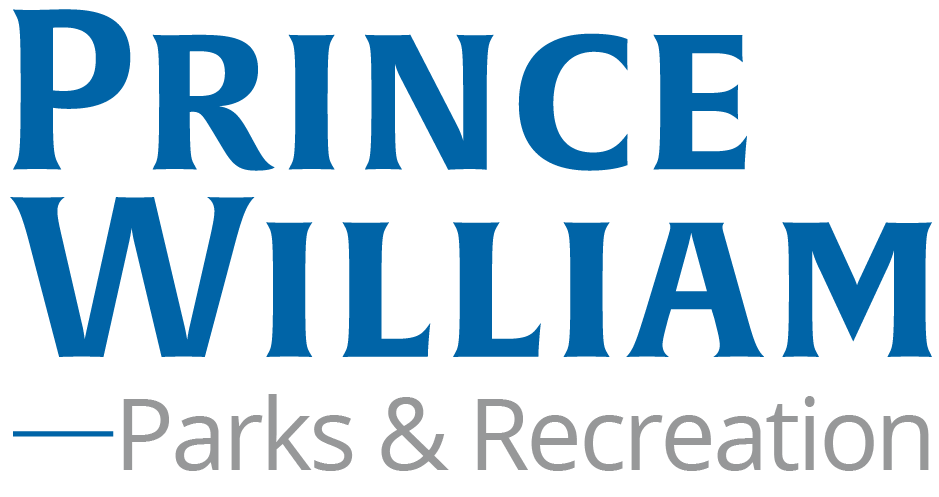 [Speaker Notes: You should have gotten a nametag and some colored dots when you came in, and gone through our prioritization exercise in the back posters
After giving a brief overview of tonight and the larger project we’ll break out the maps and let you do some drawing 
Then we’ll come back together to discuss what we’ve learned and any observations from your groups
We’ll discuss next steps and then give you one more opportunity for feedback as you leave]
County Staff Team
Department of Parks and Recreation

Patti Pakkala, Planning Manager
Robert Boyd, Principal Planner
David Kroeger, Planner
Katherine Gonzalez, GIS Analyst
PWC Department of Transportation

Bryce Barrett, Principal Planner/Bike and Ped Coordinator
Department of Planning

Yolanda Hipski, Senior Planner
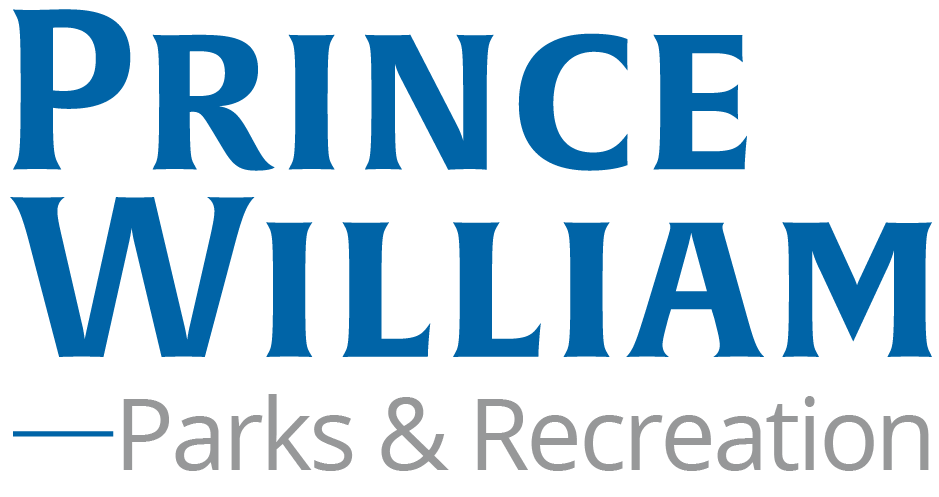 Why Update the Plan?
It’s been 32 years since the Park Authority introduced the Trails and Greenways Master Plan
Trails were reviewed as part of Parks Chapter in 2008. Moved to Mobility Chapter with update in 2022.
Development of the plan is directed by the 2040 Comprehensive Plan 
(Mobility Chapter Strategy RT9.2)
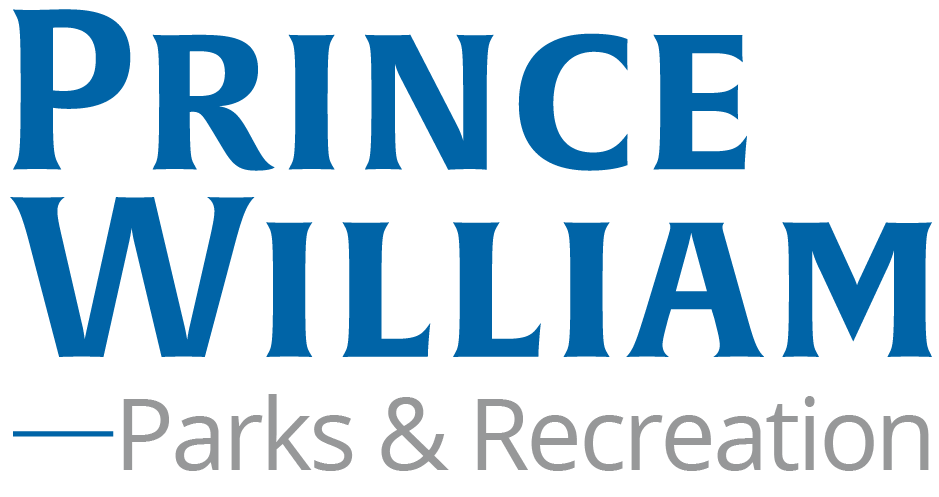 [Speaker Notes: Original Plan approved in 1993 focused on greenways
Staff capacity lacking
Efforts have progressed, but plan is needed to unify vision
Technology, best practices, goals, etc have all changed
Directed by Mobility Chapter to create a new plan

RT9.2 Develop a County-wide Trails Master Plan that identifies trail and active mobility gaps and includes priorities for inclusion into capital improvement and capital maintenance budgets. In support of action strategy REC 1.6 (Parks, Recreation and Tourism Chapter) include an evaluation of blueway opportunities and interjurisdictional connections, as well as an analysis of bicycle routes and equestrian trails. This plan should be updated every 10 years following the update to the Parks, Recreation and Open Space Master Plan]
The Role of the Countywide Trails Master Plan
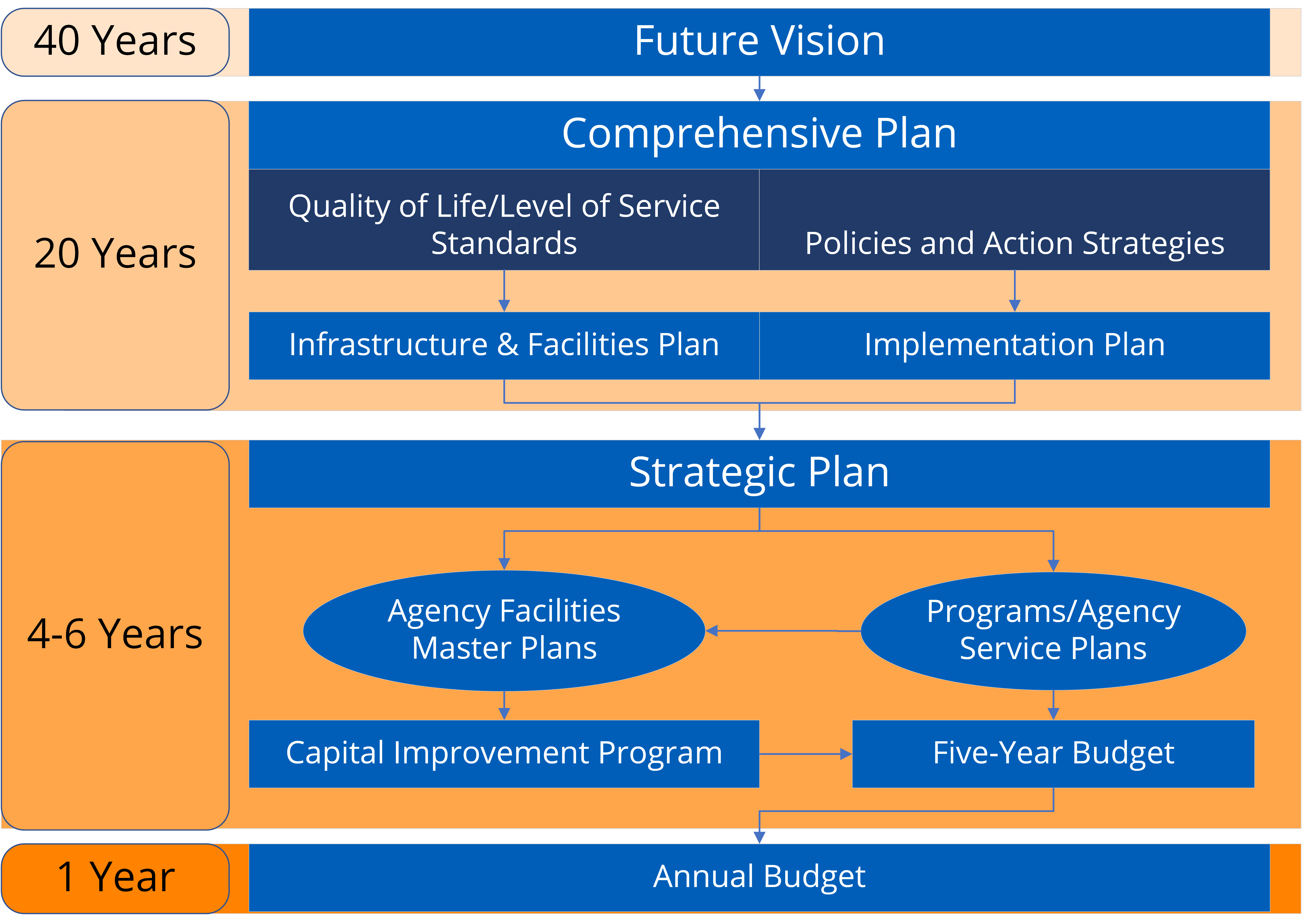 10-year Horizon

Offset from 10-year Parks, Rec, and Open Space Master Plan

Allows for input from the Needs Assessment and Strategic Plans

Feeds scheduled Comp Plan updates, as well as CIP, PROS MP, and budgets
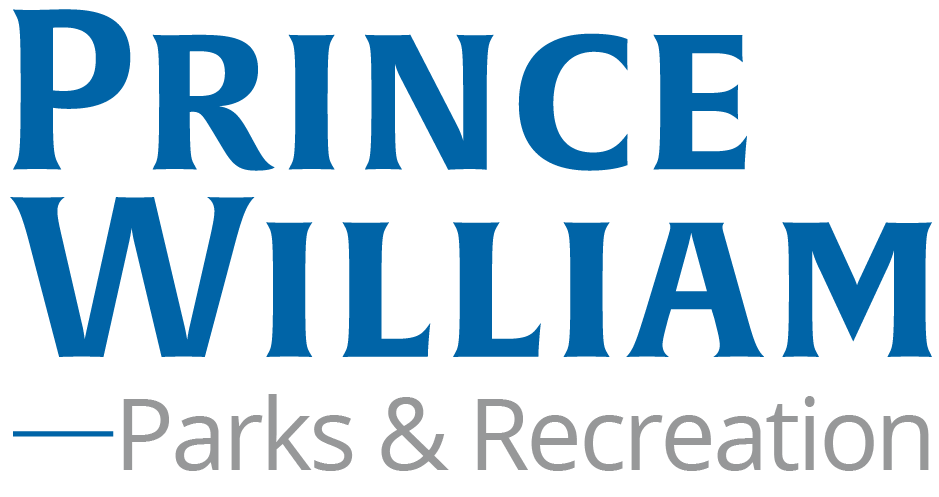 [Speaker Notes: Intended to be a more detailed look that works within the comp plan timeline
Updates are timed to allow input from outreach and planning documents and also feed budgetary efforts
CIP/CMP]
Project Timeline
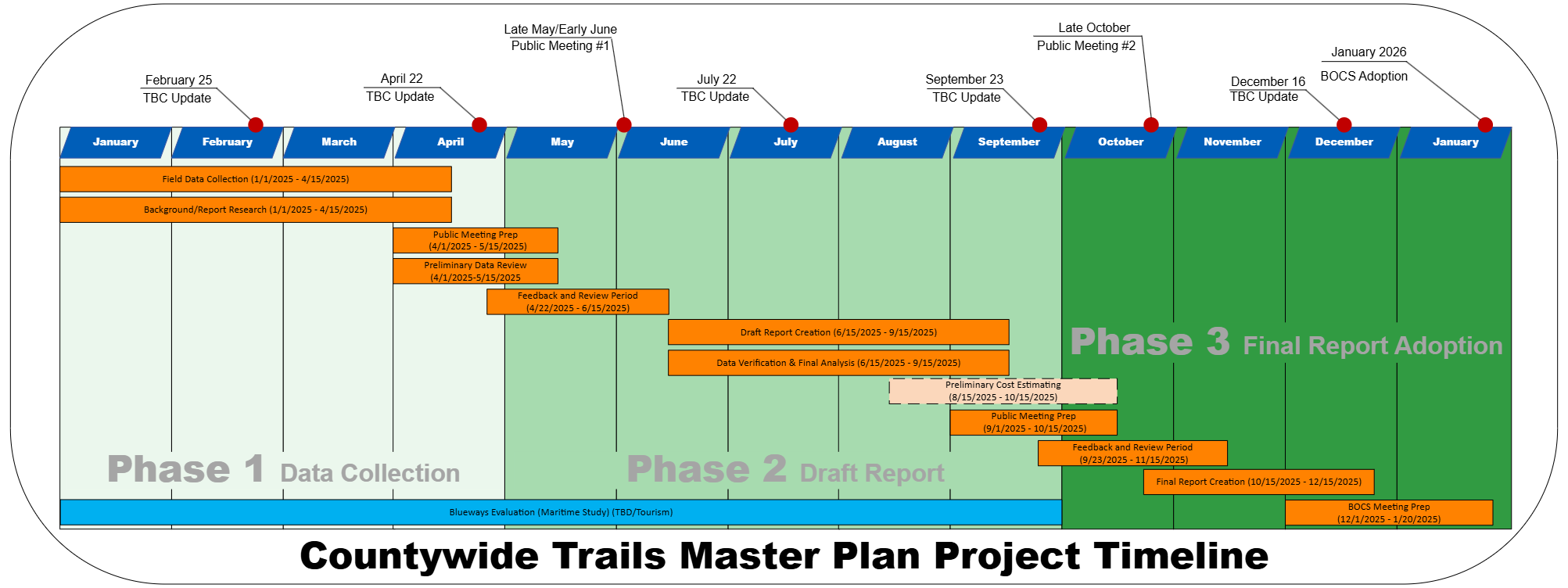 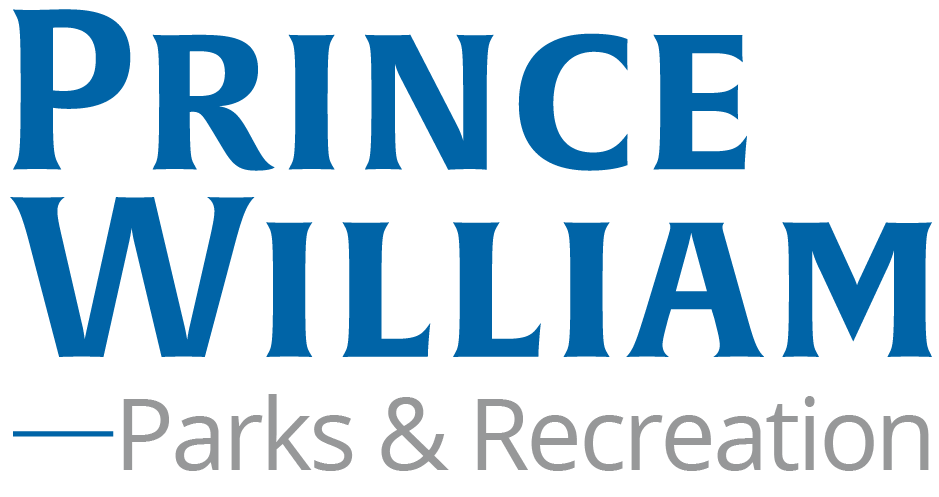 [Speaker Notes: Wrapping up data collection
Moving into a phase of feedback review and creating a draft report
We will be coming back for additional outreach opportunities in the fall, and are also developing an online survey for the summer
We look to present this for board adoption in January 2026]
Goals for Tonight’s Meeting
Learn
What is currently planned? What are the next steps?
Draw and Discuss
Where are the key connections to create a robust public trail network?
Identify Priorities
Where are trails needed/most beneficial?
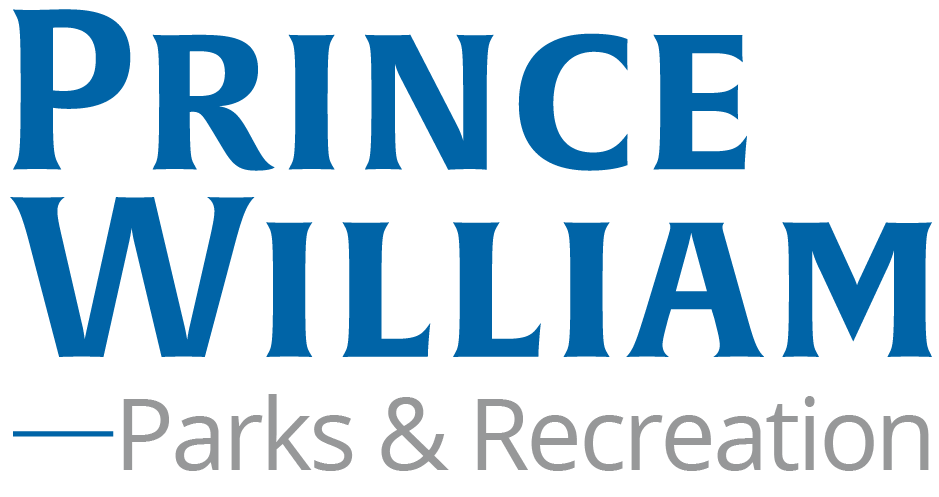 [Speaker Notes: Moving onto the focus for tonight, 
You’ve already provided some of your priorities through the dot exercise
The mapping exercises will hopefully foster discussion among the groups on what connections should be made
We want you to learn about our planning efforts and how we move this project forwards]
Goals for Tonight’s Meeting
Have Fun!
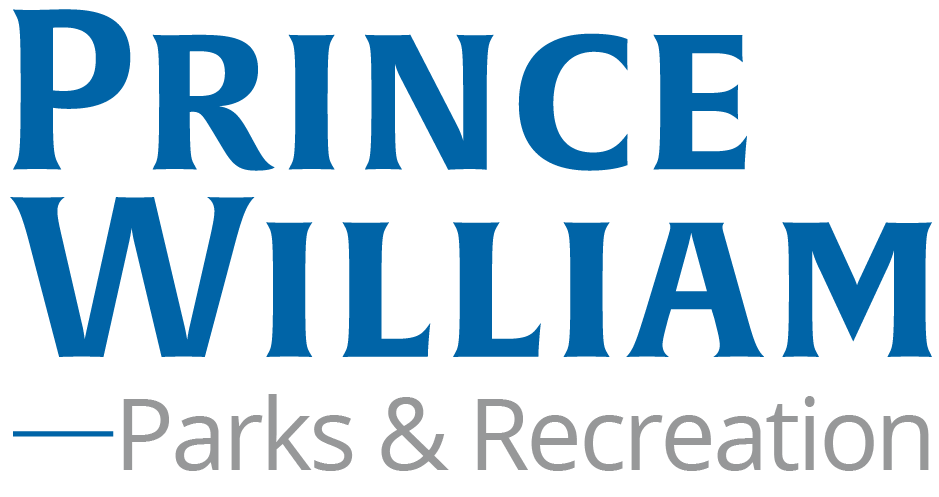 How do We Design Trails?
Trail:
A facility designed for human-powered mobility or recreation
Active Mobility Trails
Recreational Trails
Trails within the road Right-of-Way. Primarily designed for efficiency of transportation.
Trails outside of the road Right-of-Way. Primarily designed for leisure and enjoyment. 

(Includes Greenway and Blueway corridors)
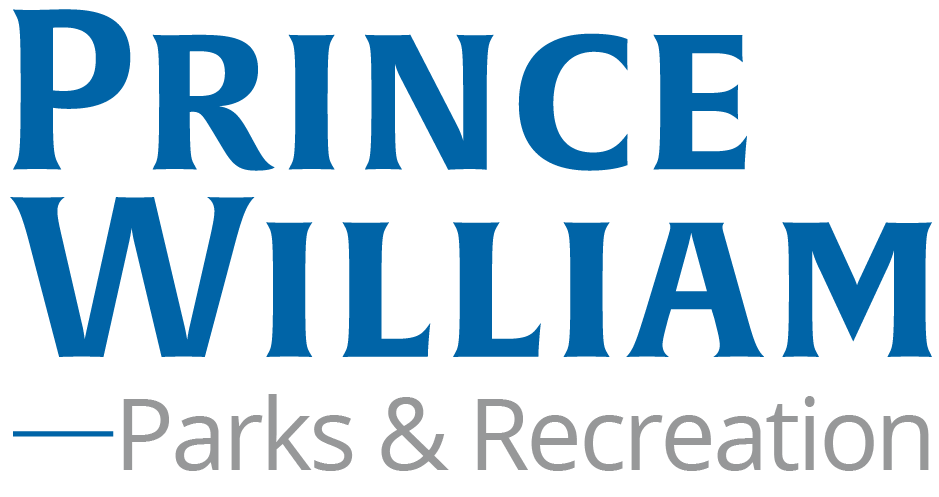 How do People Use Trails?
Trails
Network Connectivity
Recreational Trails
Active Mobility Trails
User Experience
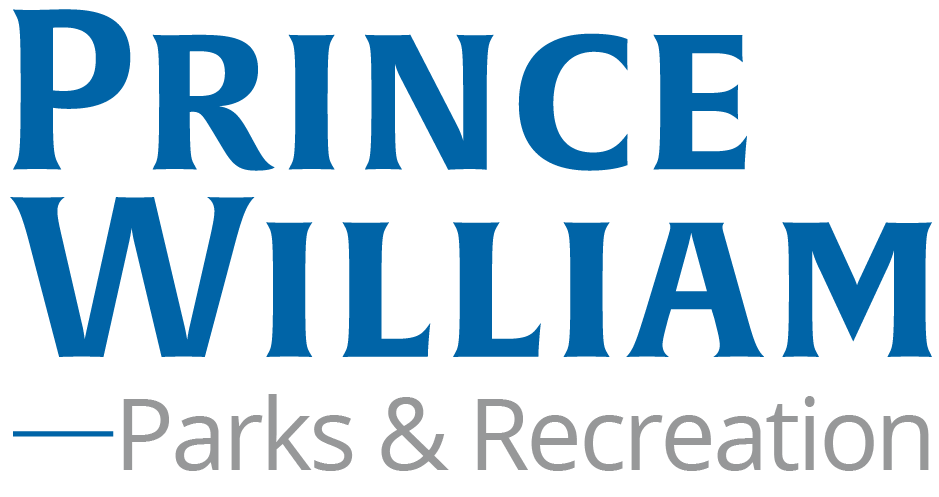 [Speaker Notes: Top Priorities at the end]
Mapping Exercise: Active Mobility Trails
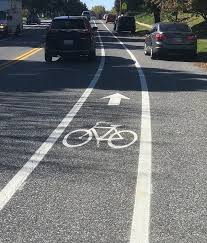 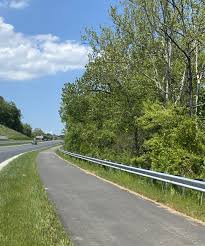 Active Mobility Trails
Trails within the road Right-of-Way. Primarily designed for efficiency of transportation.
Bike Lane
Shared Use Path
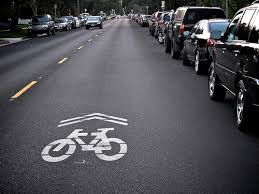 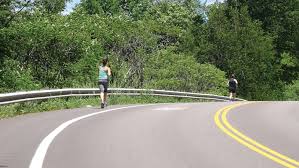 Sharrow
Paved Shoulder
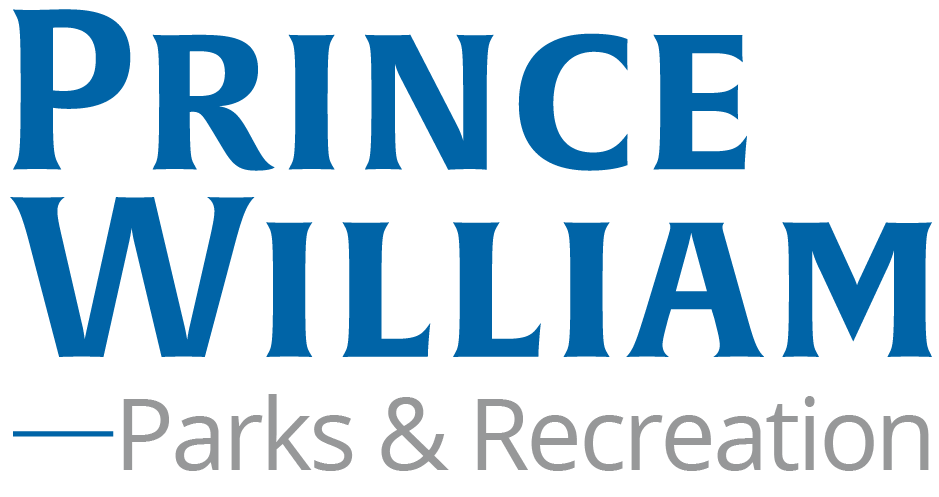 [Speaker Notes: Not as the crow flies]
Mapping Exercise: Recreational Trails
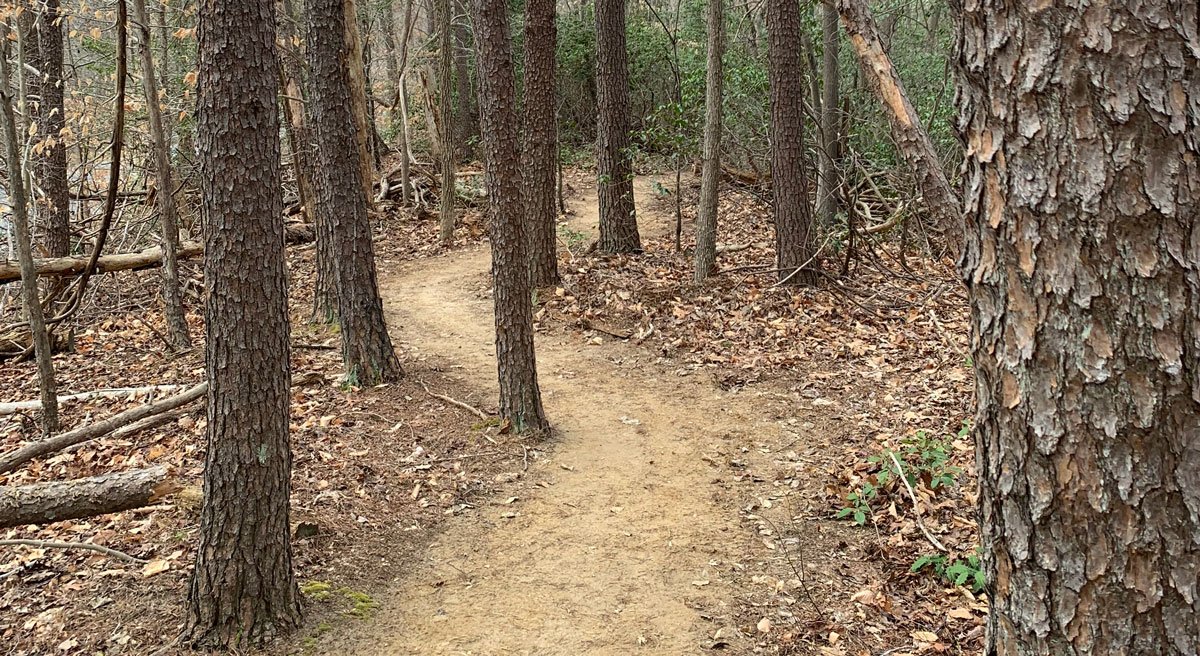 Recreational Trails
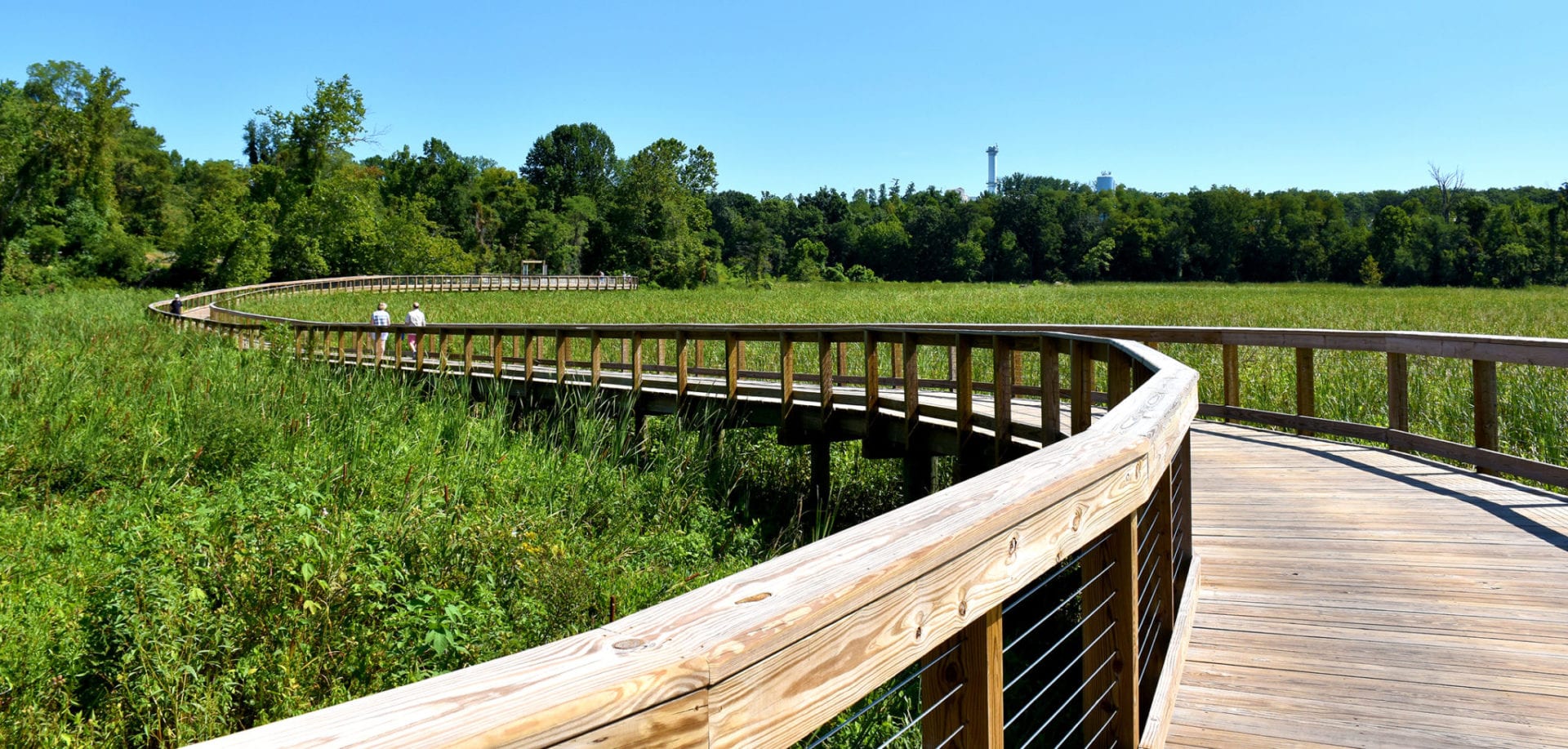 Trails outside of the road Right-of-Way. Primarily designed for leisure and enjoyment
Boardwalk
Singletrack Trail
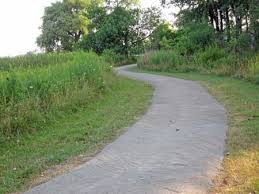 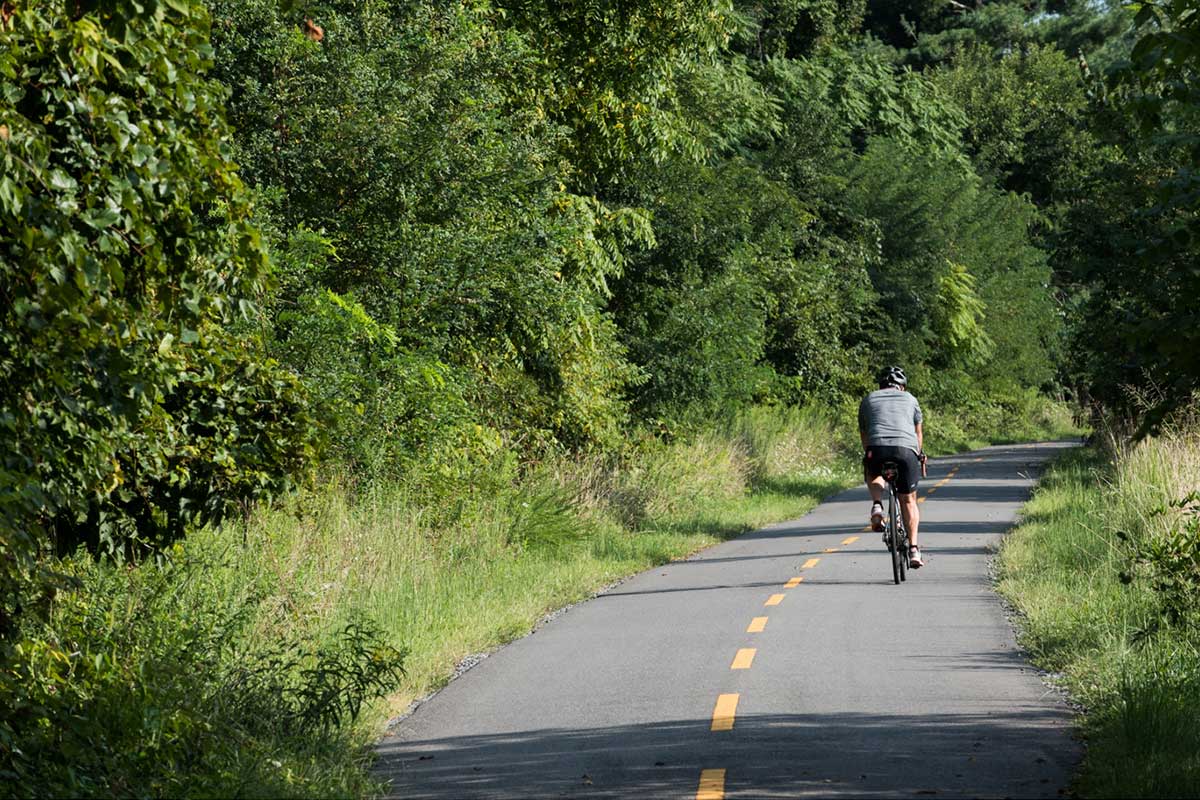 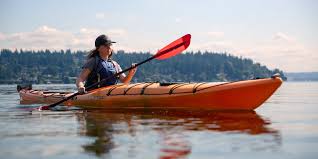 Blueways
Improved Surface Trail
Paved Trail
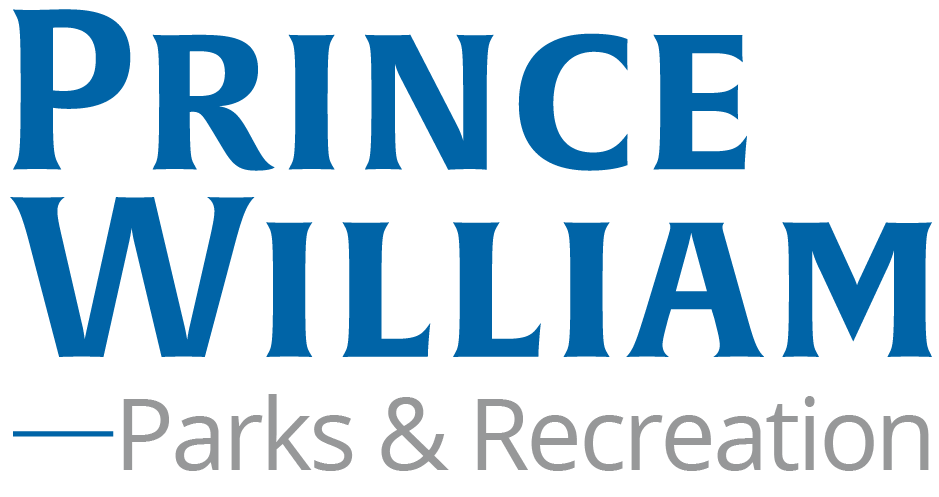 [Speaker Notes: Not as the crow flies
Add Blueways
Majority of the trails are multi-use]
Goals for the Plan
Full Network Map Review
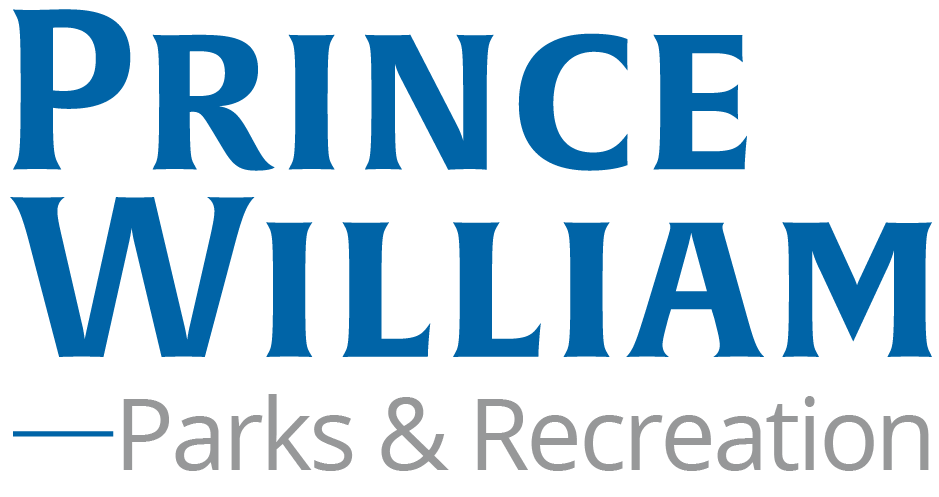 [Speaker Notes: 2 main goals
Identify planned gaps
Also correct any errors
Create prioritized list
Could be short, feedback will inform
Emphasis on active transportation and rec trails
Major data collection effort
In the field
Desk review
Create new maps for each topic
Cost Estimation
Still a little unsure what shape this will take
Could be blanket estimate based on surface type and mileage
Could be more specific on a shorter list of projects
Will NOT
Identify sidewalk gaps (AT1.2)
Directly update the Comprehensive Plan (more later)]
Full Network Review
123 Miles
of existing Active Mobility Trails
82 Miles
of existing Recreational Trails
5
Existing Launches
291 Miles
Planned and Proposed
125 Miles
Planned and Proposed
14
Planned and Proposed Launches
207 Miles
414 Miles
19 Launches
At full build out
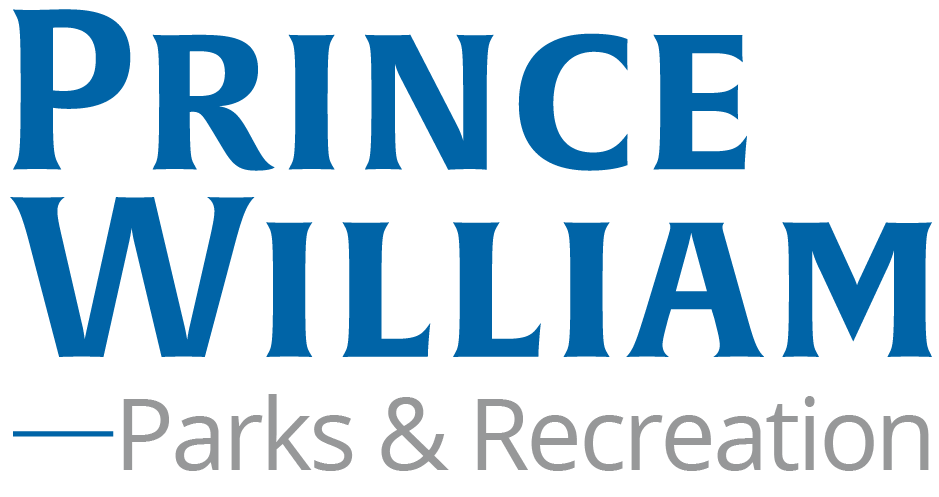 [Speaker Notes: Existing network – 205 miles total
416 - planned and proposed miles
152% increase for rec trails, 236% increase in active mobility
For rec trails – 70 miles are “planned” could build them tomorrow with enough funding
Highlights the importance of prioritizing the trail segments already on the map
Our goal is to get closer to construction]
Goals for the Countywide Trails Master Plan
Identify Gaps
Where are the planned and proposed segments on the map?
Prioritize Gaps
Which segments should be funded first?
Update and Evaluate
Trail Mileage
Blueways
Interjurisdictional Connections
Bicycle Routes
Equestrian Trails
Maintenance Needs
Identify maintenance costs/projects to feed the CMP
(CMP)
Cost Estimation
Develop high level cost estimates for surface types and potentially individual projects
(CIP)
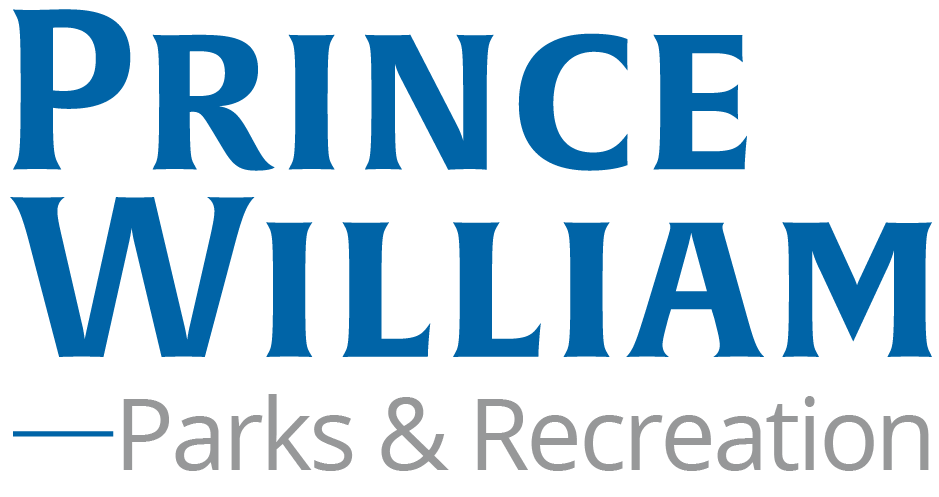 [Speaker Notes: 2 main goals
Identify planned gaps
Also correct any errors
Create prioritized list
Could be short, feedback will inform
Emphasis on active transportation and rec trails
Major data collection effort
In the field
Desk review
Create new maps for each topic
Cost Estimation
Still a little unsure what shape this will take
Could be blanket estimate based on surface type and mileage
Could be more specific on a shorter list of projects
Will NOT
Identify sidewalk gaps (AT1.2)
Directly update the Comprehensive Plan (more later)]
Final Questions
Stay Informed
Project Webpage
Use sticky notes to “Help Us” 
Please provide feedback to questions on the back wall
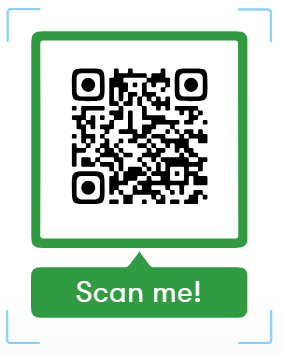 Thanks for Coming!
?
Send Feedback to 
trails@pwcgov.org
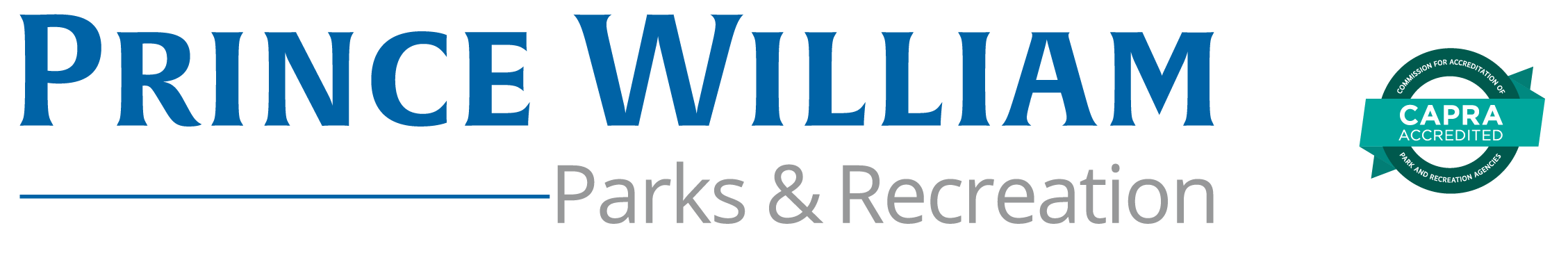